Serverless o AKS in una soluzione OpenAI: proviamo ad andare contromano
Tommaso StocchiCloud Solution Architecttstocchi@microsoft.com
Retrieval Augmented Generation
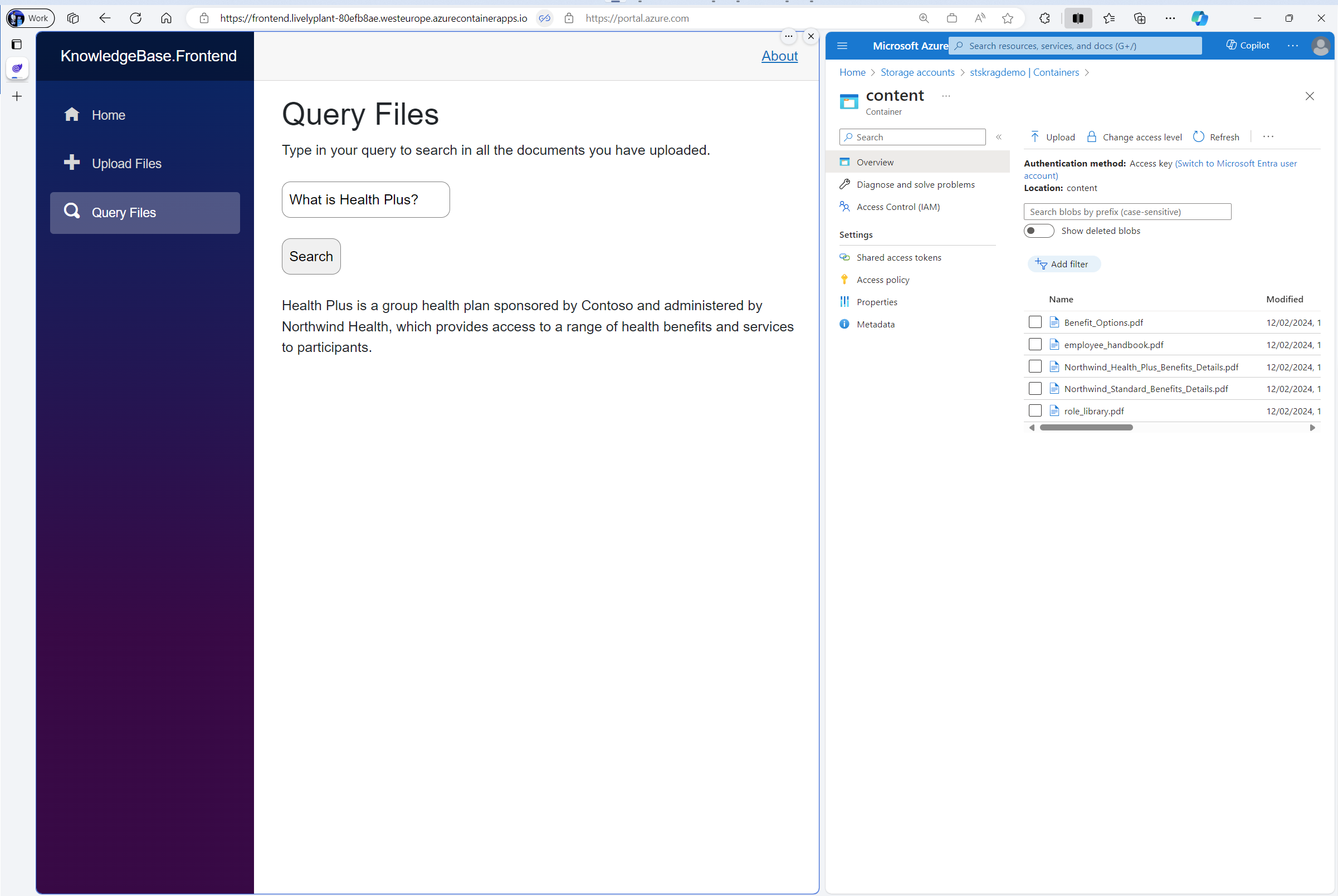 RAG Architecture
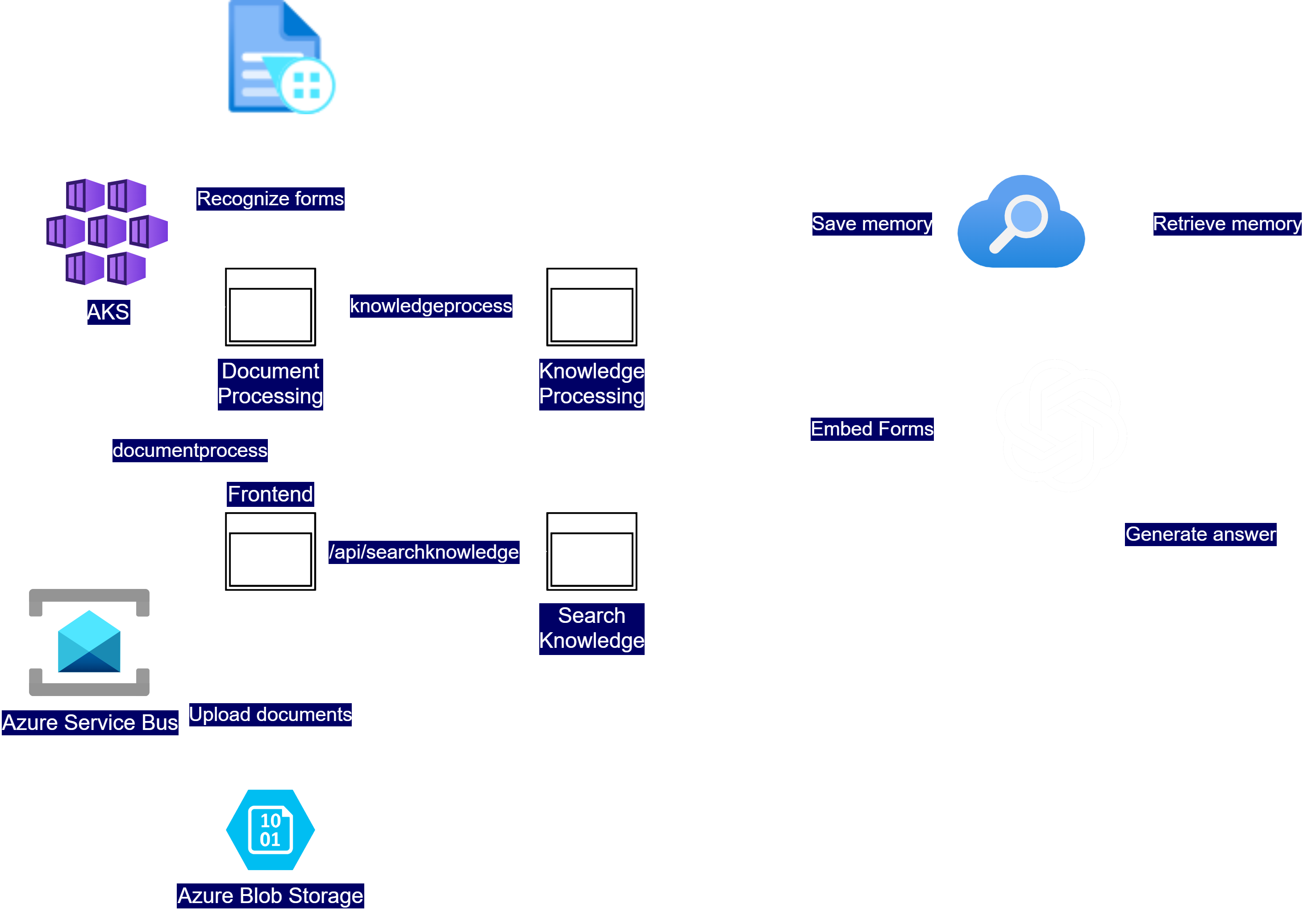 Why AKS?
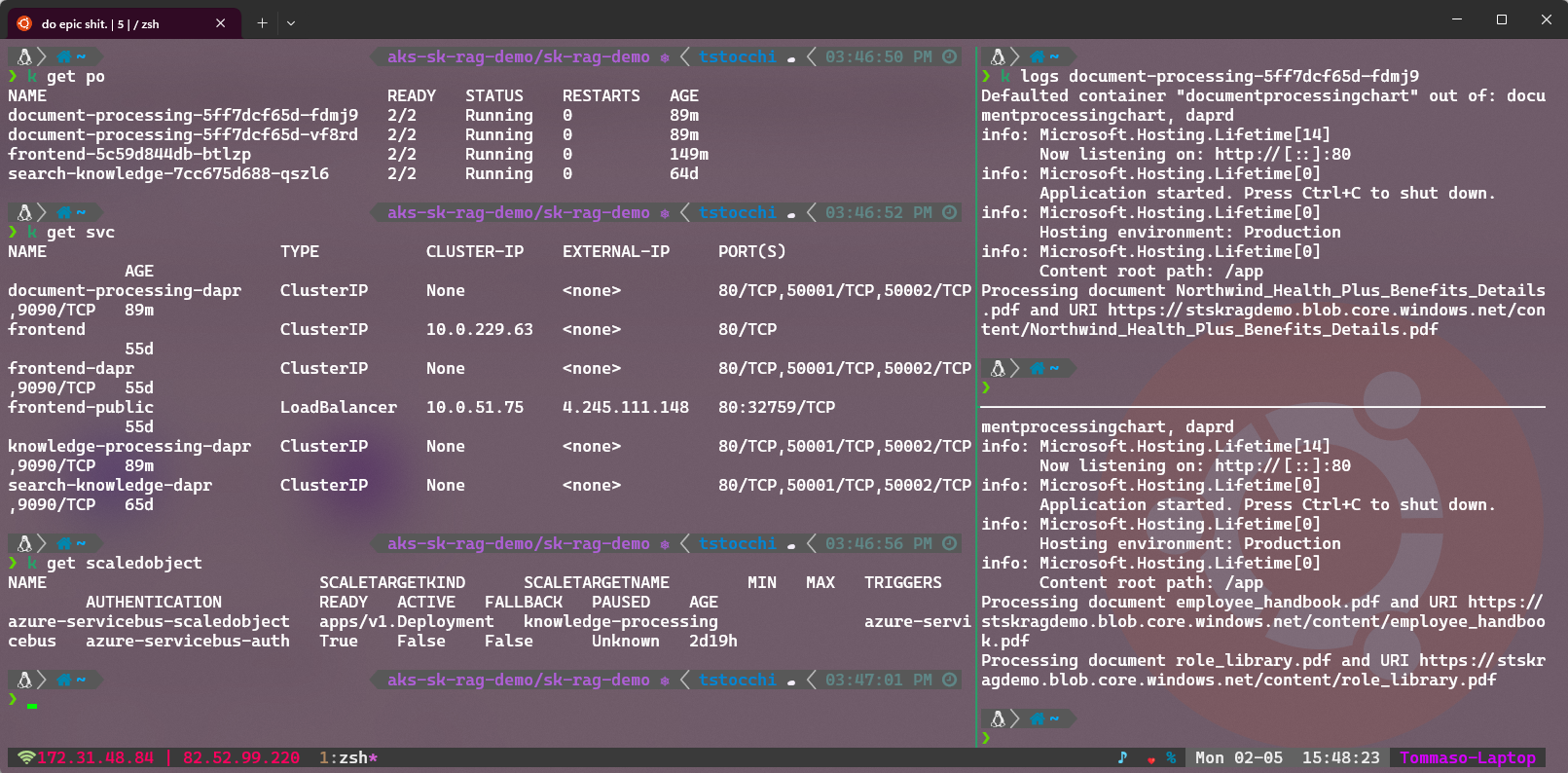 ACA vs AKS
Pricing
Thanks!
Tommaso Stocchi
CSA Application Innovation @ Microsoft

LinkedIn: https://www.linkedin.com/in/tommaso-stocchi/
X: https://twitter.com/tommasodotNET
GH Repo: tommasodotNET/semantic-kernel-rag-demo (github.com)
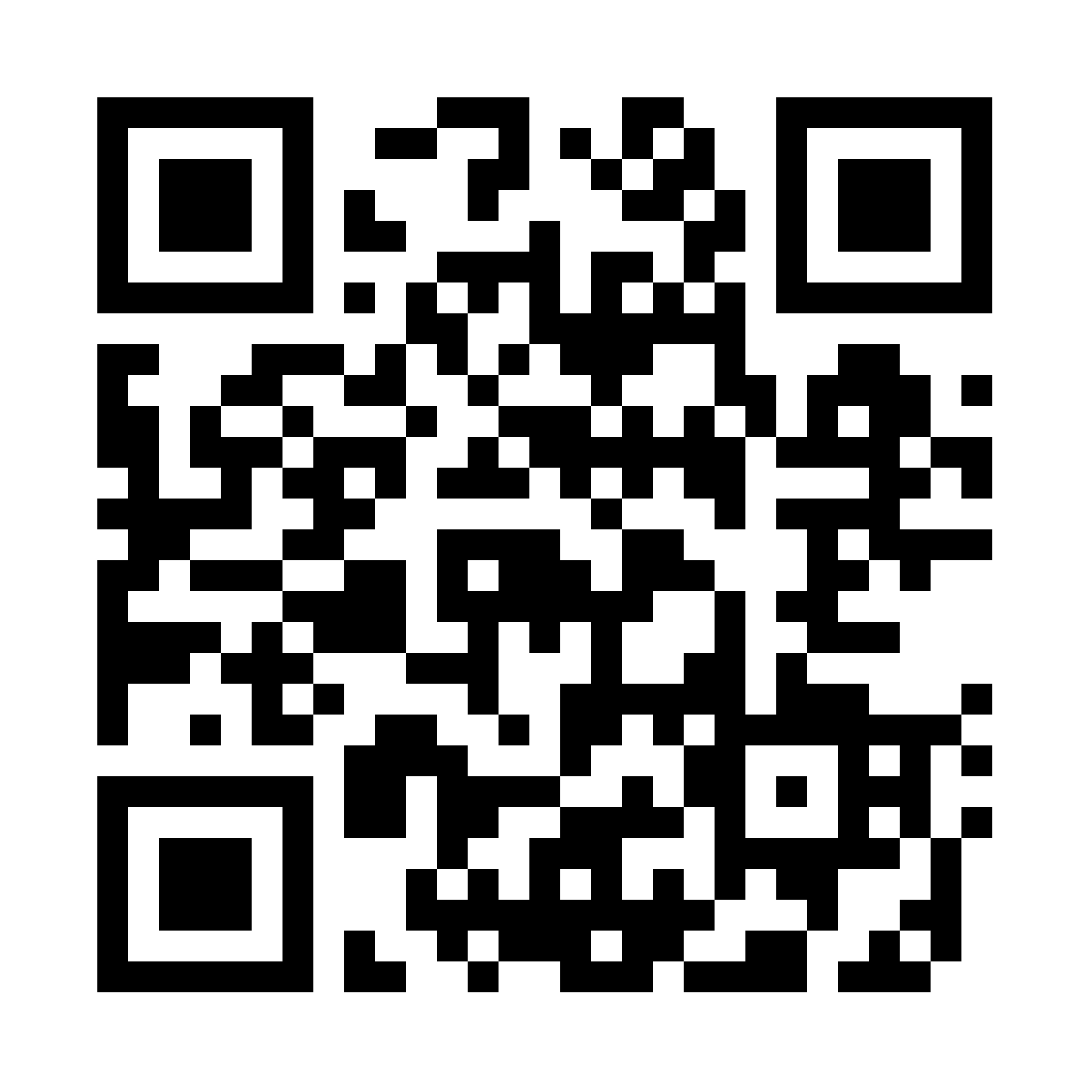